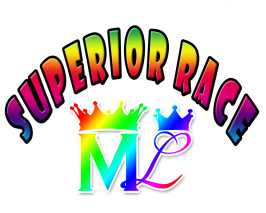 The King of Salem- Government of God
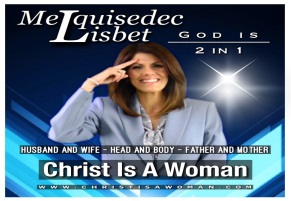 Lesson #118 Revelations and Comparisons between what happened 2,000 years ago with Christ Mary and also with Christ Lisbet – Part 8
For MelquisedecLisbet!!
For our Father and our Mother!!
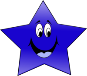 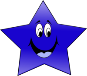 Columns of the temple today we will see how Christ Lisbet, the Wife of God, is the one who puts ORDER in the earthly MIND. She explains what an unclean spirit and a demon is. She reminds us that we must dress ourselves with the armor of God and obey CL. 

An unclean spirit or a “spirit of error”: is what comes from the  mouth (the teachings) of the foolish virgins, which is not clean nor pure, but is disorderly, disobedient and false. 

Demon: is a person made of flesh and bone that talks and acts like a foolish virgin and lives according to the carnal mind. They are not in agreement with ML and Their perfect order of cleanliness. It is a person who destroys their own temple. Someone who does not believe in CL and disobeys Her teachings. It is not something or someone mystical like a ghost and causes fear like others made us believe. 

Christ Mary and Christ Lisbet both start their ministry by nourishing the spiritual man, with the knowledge of the Eternal Gospel.  Knowledge of the Eternal Gospel identifies the “unclean spirit” (carnal mind) in the foolish virgins, that manifests like this:

When someone does not submit to the Order of Melquisedec which is believing that God is 2 in 1 - MelquisedecLisbet, that is an unclean spirit because they are left alone without the Meet Helper that is Christ Lisbet. 
A person made of flesh and bones that is a rebel, that goes against the teachings of the Eternal Gospel of CL. This results in a Root of Bitterness and they can not have PEACE.
When the older brother dominates and reigns over the younger brother (the twins). 

Christ Lisbet teaches us that:
The older brother, that is disobedient, is put there by God to see our LOVE, OBEDIENCE, AND SUBMISSION to MelquisedecLisbet, doing everything by the FAITH of CL.  
To God the bad side is knowing the good and the bad and still disobeying God ML and not being able to reconcile the twins with the true sacrifice of Christ Lisbet in the mind. 
The older brother should be loved and reconciled so that it does not become an unclean spirit. 
With CL living disorderly and doing bad has ended. She put ORDER in the house of God, our minds. In The King of Salem there is no room for unclean spirits and demons.
With the Eternal Gospel the first fruits put every spirit (knowledge) to the test and are not fooled by anyone. We use all of the armor of God.

SR we do not need to fear anything because our Mother Lisbet tells us that no one has 
made a weapon that can destroy us. Nothing bad can touch us, 
God, MelquisedecLisbet, protect us and have those that Adore them triumph.  
Only with ML we have PEACE and HAPPINESS forever.

MelquisedecLisbet I only have reverent fear towards you, I LOVE YOU!
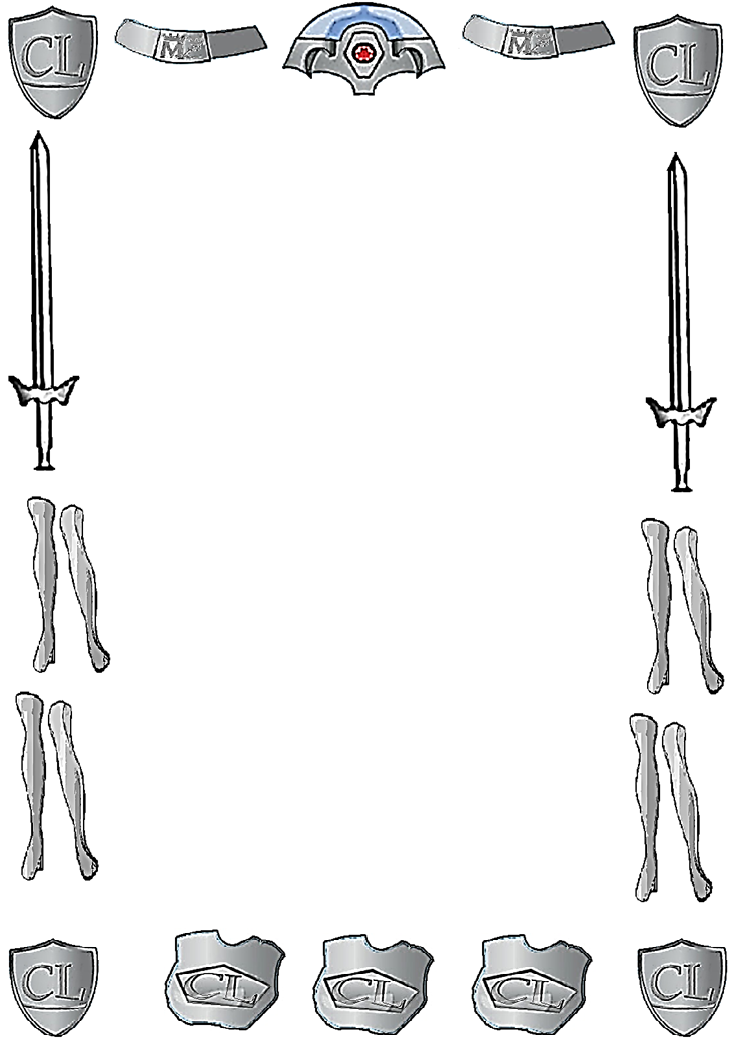 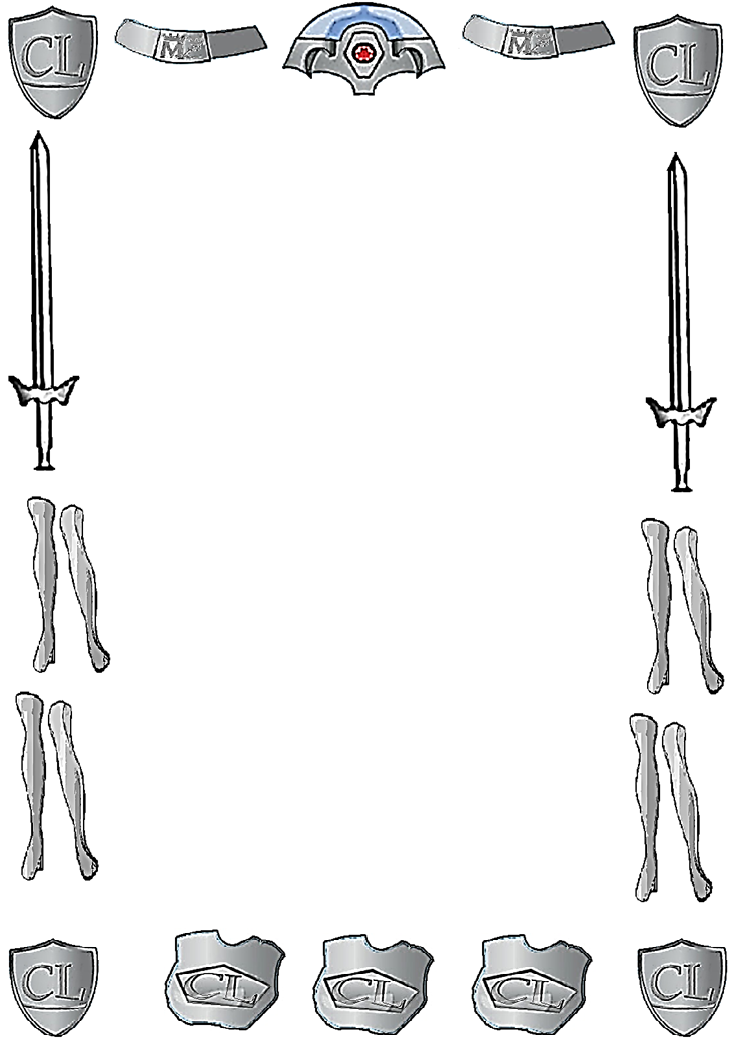 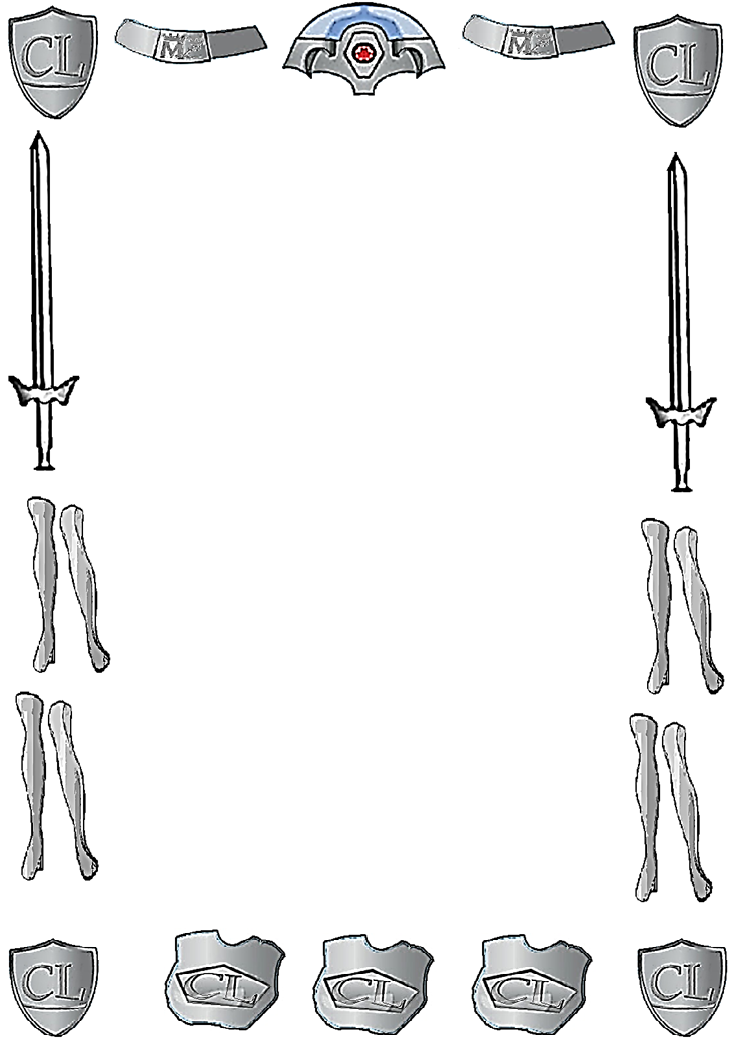 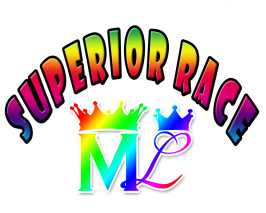 The King of Salem- Government of God
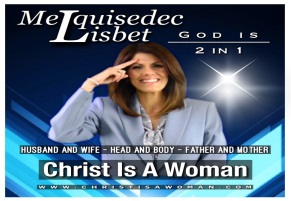 Lesson #118 Revelations and Comparisons between what happened 2,000 years ago with Christ Mary and also with Christ Lisbet – Part 8
Page for the collaborators
Instructions for the class:

Make copies of pages 1 and 3 for the younger SR
Make copies of pages 1 and 4 for the older SR
The collaborator gives a brief introduction to the lesson and shares the following definitions with the SR: 
Unclean: Something or someone who is not clean and pure. 
Root of Bitterness: A thought that causes pain, enters the mind, nourishes itself and grows. Does not let us have the Peace of CL. 

You can ask the SR the following questions: 
What does an unclean spirit mean? 
Who is a demon?
What is the bad side of God? 
A beautiful song of praise was added to the end of the video.

Activity:	The Armor of the Faith of Christ Lisbet 	 
The SR can repeat the confession on page 3 and color the figures of the armor of God.
		
Materials:	
Pencils 
Colored pencils/ crayons
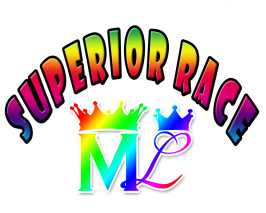 The King of Salem- Government of God
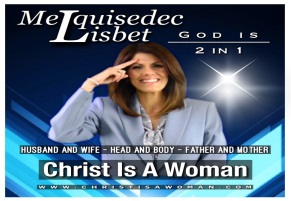 Lesson #118 Revelations and Comparisons between what happened 2,000 years ago with Christ Mary and also with Christ Lisbet – Part 8
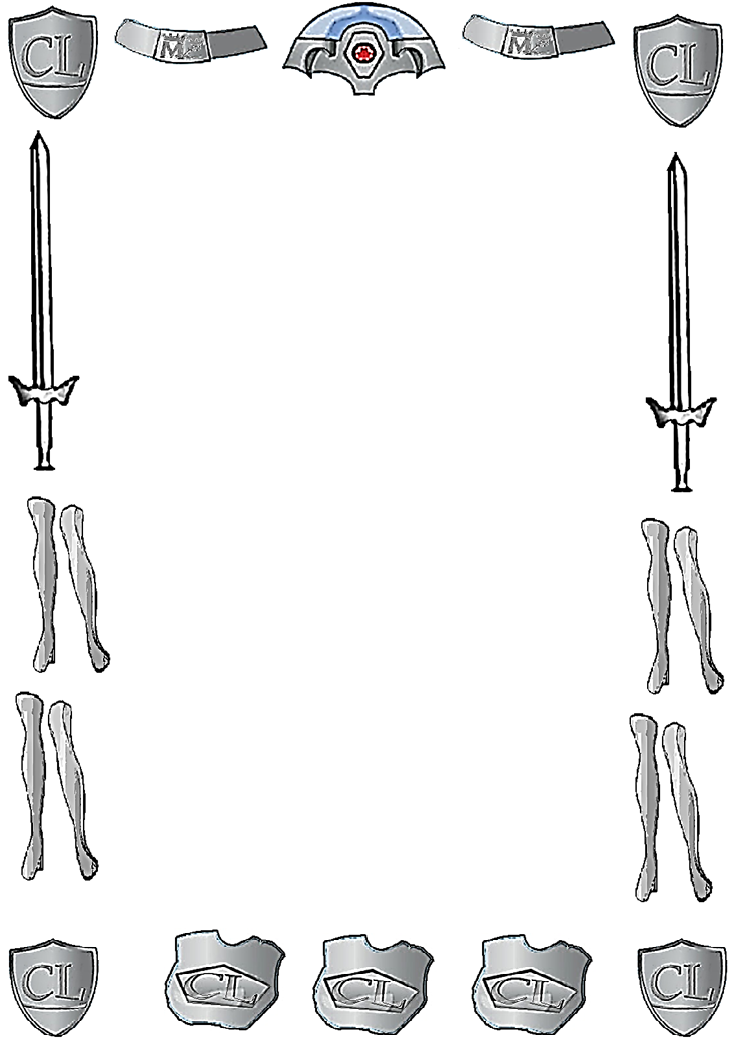 The Armor of the Faith of Christ Lisbet

I dress myself in all the armor of God to be able to stand firm against everything the carnal mind brings me and be faithful to ML and please them in everything.
 
I wear the belt of truth to stand firm.
 
I dress in the breastplate of justice.

I put on my boots of the gospel of peace.

Over all, I use the shield of faith, to stop all of the 
darts from the carnal mind.

I wear the headwear of the salvation.
 
I use the sword of the Spirit, that is the word of 
God MelquisedecLisbet.

Now I am ready to enjoy my day in peace, love 
and joy!
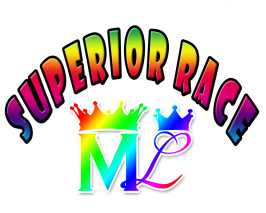 The King of Salem- Government of God
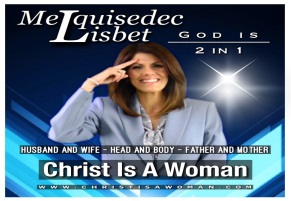 Lesson #118 Revelations and Comparisons between what happened 2,000 years ago with Christ Mary and also with Christ Lisbet – Part 8
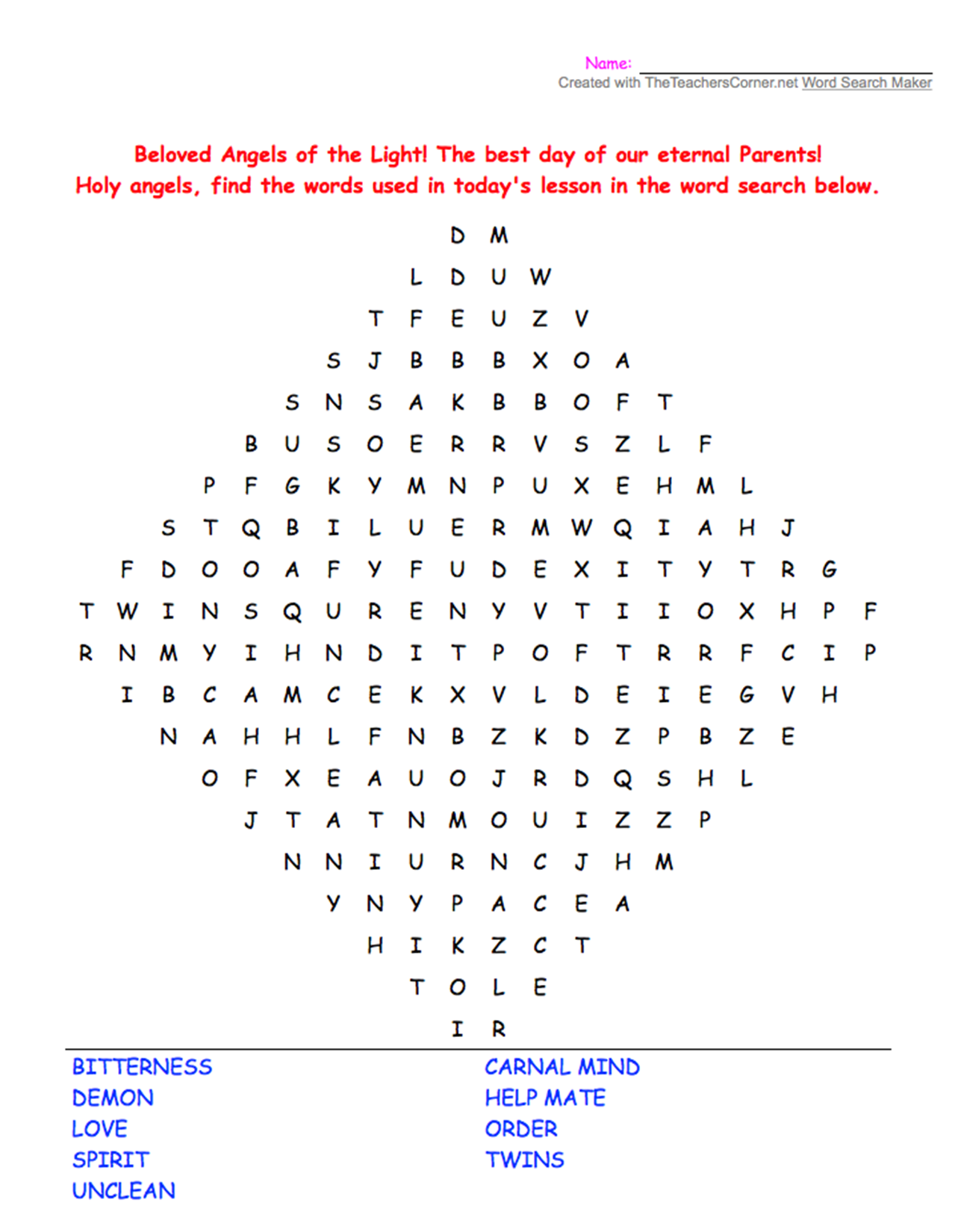 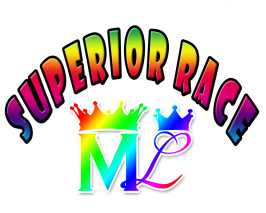 The King of Salem- Government of God
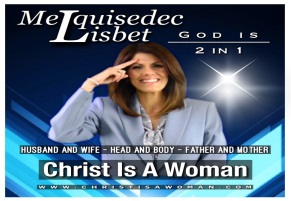 Lesson #118 Revelations and Comparisons between what happened 2,000 years ago with Christ Mary and also with Christ Lisbet – Part 8
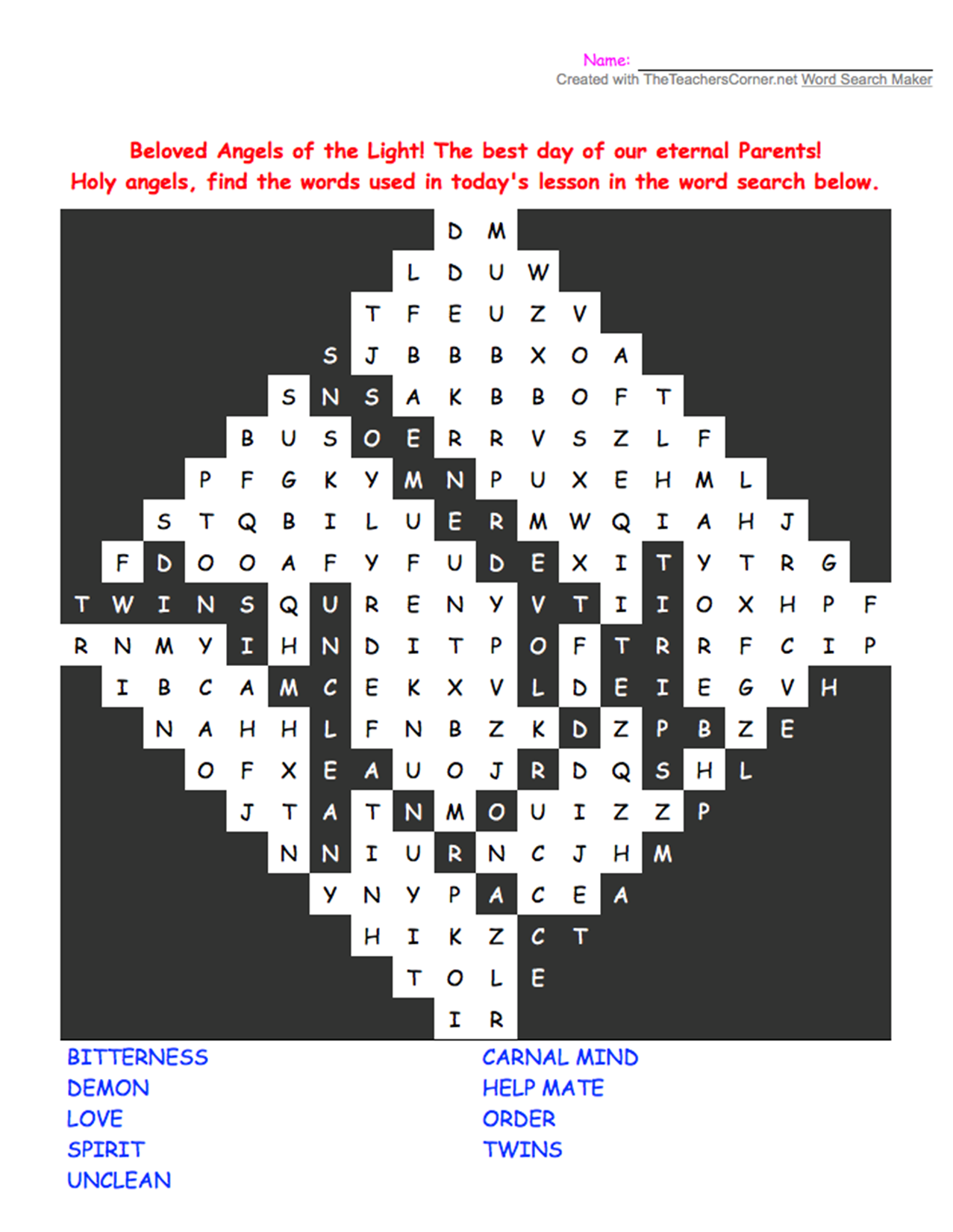